Multimedia Databases
Arif GhafoorProfessorElectrical and Computer EngineeringPurdue University
Multimedia Database Laboratory Facilities at Purdue University
Distributed Multimedia Systems Lab (ECE)
Ghafoor, Kashyap, Khan
Multimedia Systems Lab  (CS)
Aref, Elmagarmid, Prabhakar
Raid Lab (CS)
Bhargava
Video and Image Processing Lab (ECE)
Delp
2
On-Going Research Projects in Multimedia Databases
Multimedia database management(NSF, Fuji Electric, AT&T)
Video modeling and management
Multimedia document management
Distributed multimedia systems(NSF, AFRL, IBM, Intel, Siemens)
High-performance multimedia database architecture for storage management(NSF, AT&T)
3
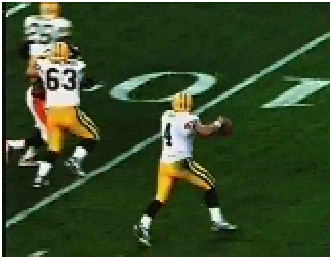 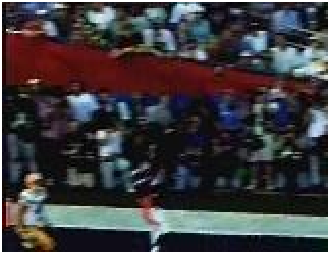 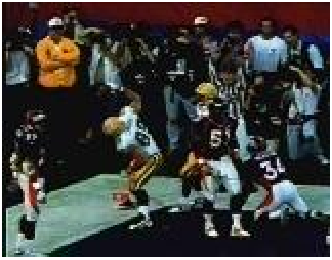 Example of Event-Based Video Data (Touch-down Scenario)
4
Research Challenges for Video Databases
Development of video processing techniques for automatic object identification and motion tracking 
Development of data models with powerful semantic expressiveness
Designing efficient indexing, classification and event-based searching techniques with high degree of precision 
Providing suitable video querying environment
Addressing scalability
5
Iconic-based
Grouping and 
Browsing
Motion Detection
Analysis
Video Parsing and 
Segmentation
Object Recognition
Semantic Video Data Modeling Complexity
High
Knowledge-based
Higher-level
Semantics
Level of Abstraction
Low
Granularity
Coarse
Fine
6
An Architecture for Video Database System
Spatio-Temporal Semantics:
Formal Specification of 
Event/Activity/Episode for
Content-Based Retrieval
Object Definitions
(Events/Concepts)
Inter-Object Movement
(Analysis)
Intra/Inter-Frame 
Analysis 
(Motion Analysis)
Spatial-Semantics
of Objects
(human,building,…)
Semantic Association
(President, Capitol,...)
Object Identification 
and Tracking
Physical
Object
Database
Image Features
Sequence of Frames
(indexed)
Raw
Image
Database
Object Description
Temporal
Abstraction
Raw
Video 
Database
Frame
7
Spatial Abstraction
Comparison of Different Video Database Management Projects
8
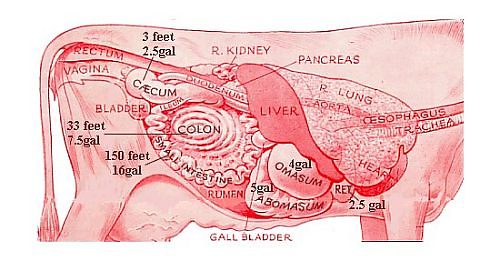 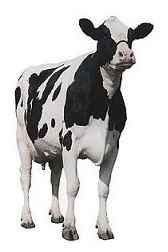 Omasum
Abomasum
Reticulum
Esophagus
Protozoa
Rumen
Stomach
Digestive System
Small Intestine
Salivary Glands
Large Intestine
Exit
Sample Multimedia Document
The Ruminant Digestive System

   Four compartment stomach that:
   - utilizes complex carbohydrates   
     such as cellulose
   - utilizes non-protein nitrogen 
     sources
   - utilizes feeds of no nutritive value 
     for humans 




                    Rumen

The rumen, the first compartment of the ruminant stomach, is essentially non-functional at birth but develops rapidly when calves are given solid feeds such as hay and grain.
9
Multimedia Browsing Graph
Document Representation and Specification Complexity
Media Types and Attributes Complexity
HyTime
SGML/XML
Style Complexity
Word
MPEG
Interleaf/
Framemaker
PDF
HTML
VRML
Structure Complexity
10
- Reliability 
- Resolution
- Rate of Presentation
- Display Area
- Temporal Synchronization ( Intra/Inter )
Specification
Meta Data / User Interface
Translation
Security
Database
OS
Network
- CPU Throughput- Memory Overflow   and Reliability
- End-to-End    Delays- Jitter Delay- Bandwidth- Packet Loss   Rate
- Storage Throughput/   Bandwidth - Storage Delays - Distributed     Database   Coordination (QoS)
-  Intrusion Detection - Access Control
Negotiation
Dependency Model Analysis and QoS Adjustment
End-to-End 
Run Time
Scheduling
End-to-End Resource Allocation and Scheduling
End-to-End QoP / QoS Management
11
Multimedia Document Management
Quality of presentation requirements 
Resolution, reliability, rate
Synchronization requirements
Temporal, spatial, and logical structure specification
Media processing requirements
Coloring, enhancements, dubbing, etc.
Security attributes
12
Text
p
p
p
p
Text
1
2
3
4
Video
Video
Image
Audio
Audio
Petri-Net Based Model for Synchronization and Quality Specification of Multimedia Documents
13
Abomasum
Omasum
Esophagus
Protozoa
Stomach
Digestive System
Image
Image
Image
Small Intestine
Audio
Audio
Salivary Glands
Text
Text
Text
Text
Large Intestine
Video
Multimedia Browsing Environment
Reticulum
Rumen
14
Research Issues for Quality and Performance of Multimedia Document Management Systems
Document modeling (Dimensionality/Flexibility/Portability)
Languages (SGML/XML)
Graphical (OCPN)
Transformation among models and heterogeneity management of models
Development of efficient search and indexing techniques for multimedia documents using these models
Clustering of documents 
Based on contents for fast search 
Controlled access
15
Comparison of Different Multimedia Document Models
16
Software Architecture of a Multimedia Database Management System
User
To Presentation Device
Multimedia
Structuring Module
Document Generator
Tool Library
HyTime/SGML/XML Translator
Multimedia Meta-Data
HyTime/SGMLXML Parser --> Multimedia Query Language
Temporal Synchronization Manager
OODBMS and MQL 
Distributed Query Processor
Text
Database
Video
Database
Image
Database
Audio
Database
17
Distributed Multimedia Database Systems
DBMS
DBMS
Audio
Image
Presentation Device
DBMS
Audio
Network A
Network B
DBMS
Audio
DBMS
Video
Text
DBMS
18
Research Issues in Distributed Multimedia Database Management
Distributed Object Management 
Efficient distributed query processing techniques
Network caching techniques for composition of distributed objects
Adaptive data filtering techniques to satisfy diverse user QoS requirements
19
Architecture of a Distributed Multimedia Database Management
Multimedia Database Client
Visual Tool for 
Multimedia Document
Generation
Multimedia
Presentation Subsystem
Multimedia 
Database Interface
API for SBS Network
Integrated Multimedia Information Server
API for SBS Network
Distributed Query
Processor
Multimedia Meta Data
Management
Directory
Management
Multimedia Database Server
Database
Management
System
Meta
Data
Media Server
Subsystem
API for SBS Network
...
Database Connectivity
Multimedia
Database Server
Multimedia
Database Server
20
Text
Image
Video
Audio
Planned Experiments
Development of video database management system ( using database compute servers and storage system)
Development of multimedia document management system  
Development of distributed multimedia object management system using SBS architecture
21